PRESENTATION DE L’OT DE BELLEDONNE-CHARTREUSE
VALORISATION DE NOS DESTINATIONS DE TOURISME ET DE LOISIRS DANS UN CONTEXTE DIFFICILE
Sommaire
Présentation de l’OT de Belledonne-Chartreuse
Rappel des missions confiées à l’OT 
Les moyens au service de ces missions
Les réalisations 2020
Perspectives et cadre budgétaire 2021
Présentation de l’OT de Belledonne-Chartreuse
Présentation de l’OT 
    de Belledonne-Chartreuse
Etablissement Public Industriel et Commercial

 
Périmètre de compétence : la communauté de communes, hors communes de Chamrousse et Saint Martin d’Uriage (OT indépendants).
Présentation de l’OT 
    de Belledonne-Chartreuse
Président : Sidney REBBOAH
Vice-président : Christian ROUSSIGNOL
Comité de direction :

Collège « élus » : 
16 membres élus issus du conseil communautaire

Collège « socioprofessionnels » : 
12 membres 

Collège « personnes qualifiées » : 
3 membres
Directeur
Service administratif
Service promotion et communication :
Conseil en séjour :
6 bureaux d’information touristique
Service animations et événements
Service commercialisation :
Centrale de réservation
Service groupe
Présentation de l’OT 
    de Belledonne-Chartreuse
Effectifs :
 
19 agents permanents

3 à 4 saisonniers

19 ETP

Formation de 3 apprentis.
Présentation de l’OT 
    de Belledonne-Chartreuse
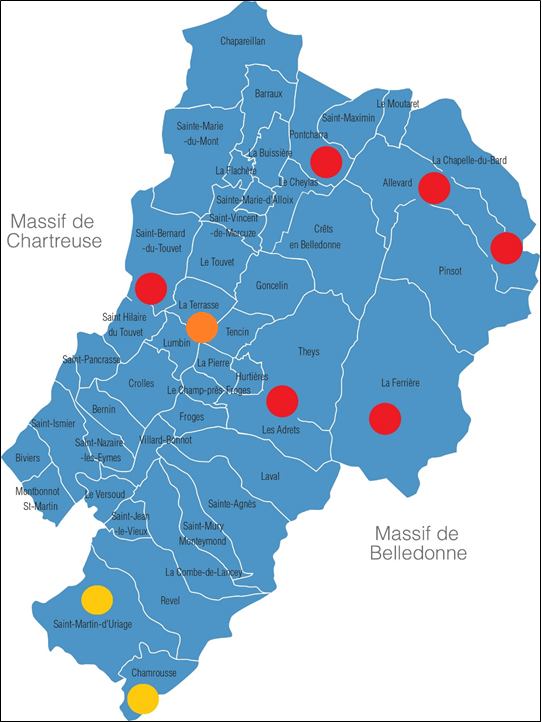 Les OT dans le Grésivaudan :

En orange, siège de l’OT communautaire 

En rouge, les BIT de l’OT communautaire 

En jaune, les OT indépendants
Rappel des missions confiées à l’OT
Rappel des missions confiées à l’OT
Ambitions : 

Assurer le rayonnement de nos marques et destinations.

Développer la fréquentation touristique.

Mettre en œuvre la politique touristique du Grésivaudan.
Rappel des missions confiées à l’OT
Assurer le rayonnement de nos marques et destinations pour développer la fréquentation :
Assurer l’accueil et l’information des clientèles.
Assurer la promotion des destinations touristiques du Grésivaudan.
Concourir à la réalisation d’événements ainsi qu’à l’animation de nos destinations.
Rappel des missions confiées à l’OT
Accroître les performances économiques de l’outil touristique :
Commercialiser des séjours touristiques.
Commercialiser des produits groupes.
Conception et mise en œuvre de stratégies marketing et GRC. 
Développement et vente de produits en boutiques.
Rappel des missions confiées à l’OT
Participer aux démarches stratégiques du territoire :
Contribuer à coordonner les interventions des partenaires du développement touristique local.
Contribuer à élaborer et mettre en œuvre la politique touristique du Grésivaudan.
Rappel des missions confiées à l’OT
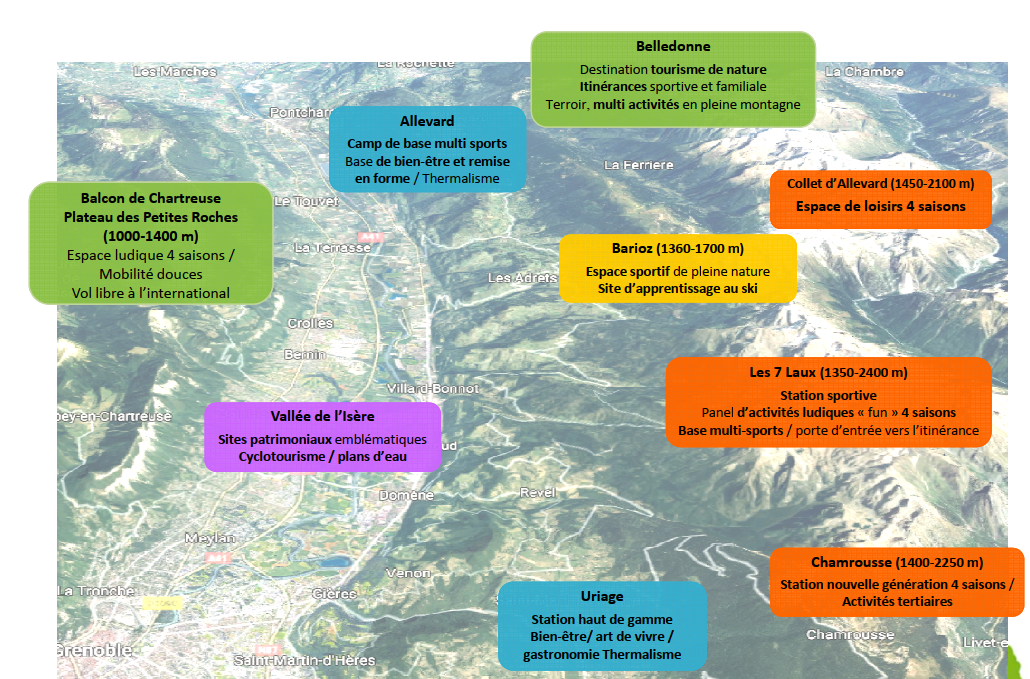 Positionnement des 9 destinations tourisme :
Les moyens au service de ces missions
Budget principal
Budget annexe - services marchands
Les moyens au service de ces missions
Synthèse de l’exercice 2020 – Budget principal
Les moyens au service de ces missions
Synthèse de l’exercice 2020 – Services marchands
Les réalisations 2020 :

Stratégie de communication
Evénements et animations
Taxe de séjour
Classement de l’OT
Stratégie de communication
Contexte sanitaire : 
Utiliser des outils de communication flexibles et instantanés, essentiellement des médias en ligne qui nous permettent d’être réactifs.

Minimiser les engagements sur les supports traditionnels, qui ne permettent pas d’adapter  nos actions aux mesures gouvernementales et au contexte sanitaire.
Stratégie de communication :Outils de communication en ligne
Sites internet :
Support de communication central de nos destinations. Mise à jour régulière, mise en avant des activités, création d’une page dédiée COVID avec toutes les infos utiles.
Création de contenus réguliers autour de nos destinations pour susciter l’intérêt et le désir de nous rendre visite et vivre des expériences insolites, même sans ski.
Versions anglais des sites des 7 Laux, du Collet et d’Allevard-les-Bains.
Réseaux sociaux :
Communication soutenue sur nos réseaux sociaux. Partage de photos, vidéos, articles...pour faire vivre la destination, susciter l’envie de les visiter, et tisser un lien avec nos communautés.
Campagnes de communication payantes régulières et segmentées (zone géographique, intêrets...)
Campagnes digitales :
Campagne nationale pour la centrale de réservation lancée début octobre, mais rapidement arrêtée après les annonces gouvernementales qui ont eu un impact immédiat sur les réservations.
Sites web locaux, régionaux et nationaux : Le Dauphiné Libéré, Le Progrès, le Bon Coin, Actu Montagne...…
Marketing direct :
Campagnes de mailing régulières auprès de nos clients.Messages segmentés en fonction de nos différentes cibles.
Référencement naturel :
Travail sur le référencement naturel de nos sites internet pour améliorer leur visibilité dans les moteurs de recherche, sur des mots clés stratégiques.
Stratégie de comunication : chiffres clés Facebook
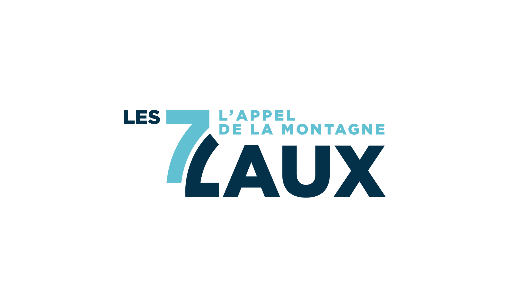 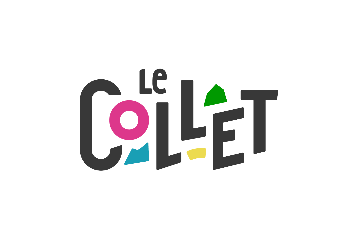 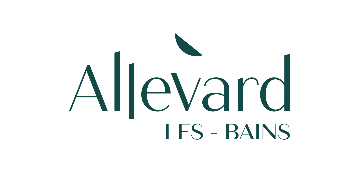 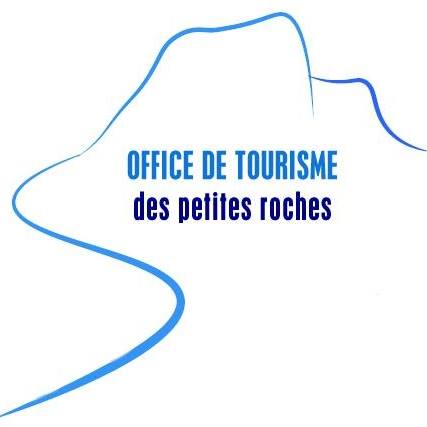 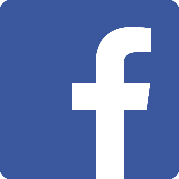 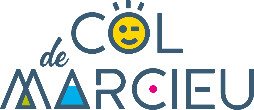 37 625  (+23%)
10 679 (+17%)
2 789 (+17%)
1773 (+34%)
2015(+69%)
FANS(année 2020)
630k 4 998/ jour
292k 2 319 / jour
2M 16 931 / jour
187k 1 485/ jour
7M 53 751 / jour
IMPRESSIONS*
10M (79 484/ jour)
3k 25 / jour
1k 11 / jour
4k 28 / jour
19k 150 / jour
45k 356 / jour
ENGAGEMENT*(like, comm, partages..)
72k (570/ jour)
* depuis octobre 2020
Stratégie de communication : outils hors ligne
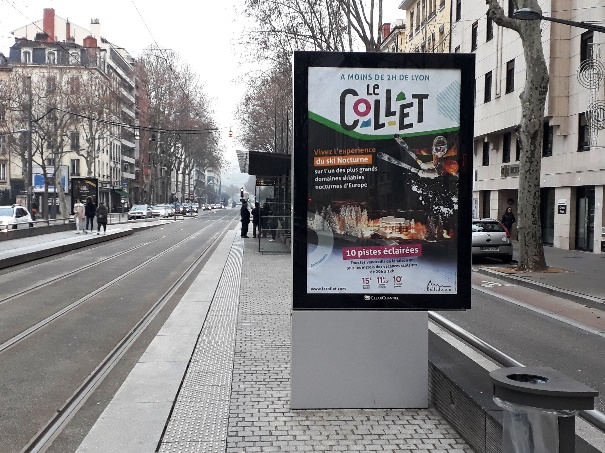 Relations Presse
Envoi CP, suivi des demandes, transmission informations et visuels, 
organisation de reportages
Accueil influenceurs 
Presse
Guide de l’hiver / Guide de l’été du Dauphiné Libéré
Minizou : magazine dédié aux familles
Affichage
Campagnes d’affichage sur les abribus du Grésivaudan
Campagne d’affichage réseaux Tram à Lyon (janvier 2020)
Campagne 4*3 à Grenoble et Chambéry (janvier 2020)
Campagne bus à Grenoble et Chambéry (janvier 2020)
Radio
Campagne NRJ & Cherie FM à Grenoble, Chambéry et Lyon 
(janvier à mars 2020)
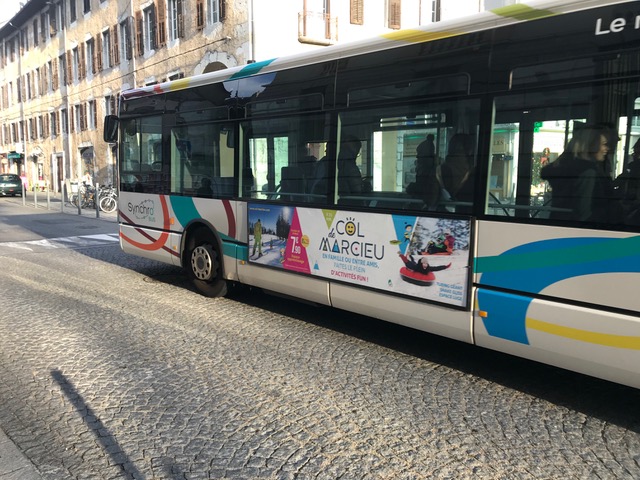 Stratégie de communication : chiffres clés relations presse
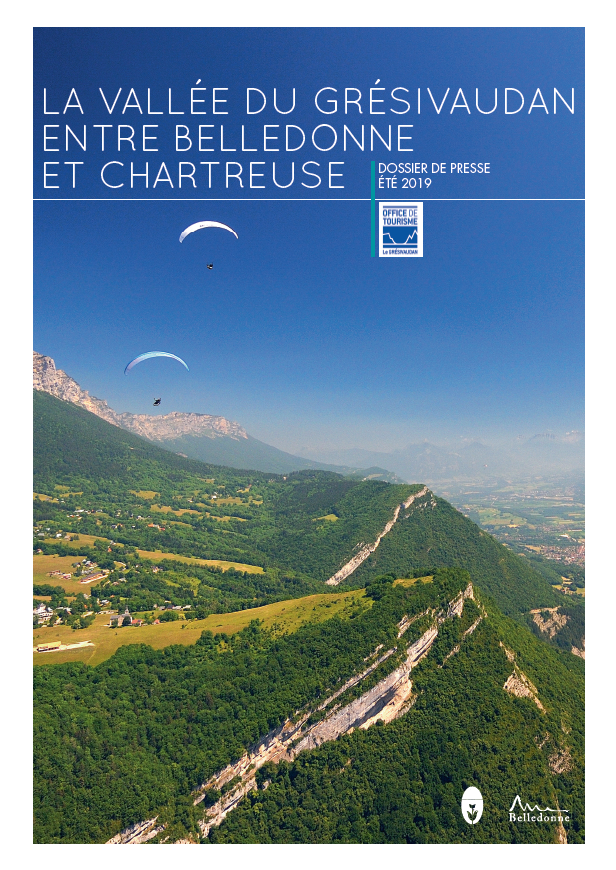 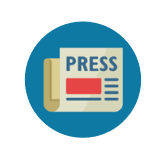 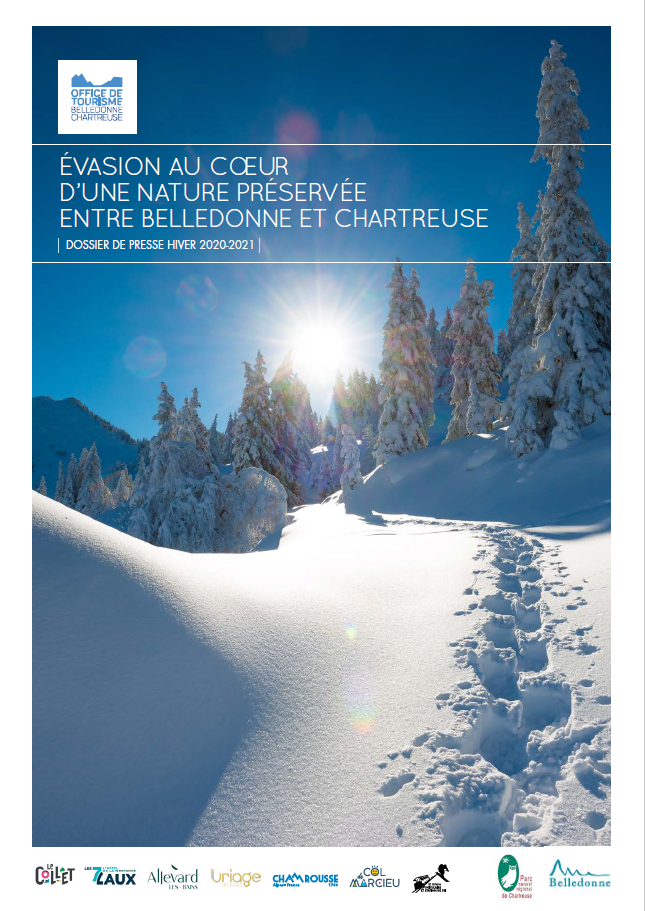 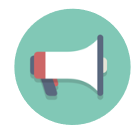 2 
dossiers de presse
34
Communiqués de presse
2 
conférences de presse à Paris avec la presse nationale
7,6 millions d’€ d’équivalence publicitaire
RETOMBÉES MÉDIATIQUES EN CHIFFRE
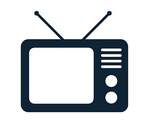 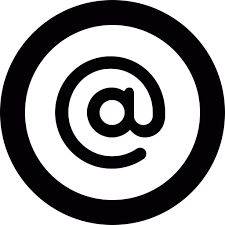 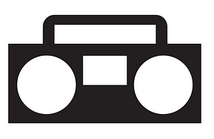 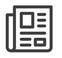 88 Reportages TV
(citations et reportages dédiés)
29 Reportages radio
(citations et reportages dédiés)
247 Retombées Web
(citations et articles dédiés)
376 Articles de Presse
(citations et articles dédiés)
Stratégie de communication : éditions
OFFICE DE TOURISME
Brochures et documentations à l’échelle du territoire : carte touristique, éditions affinitaires (cascades, cyclo, rando...), guide des animations/stations dont l’objectif est de faire des suggestions au lecteur.
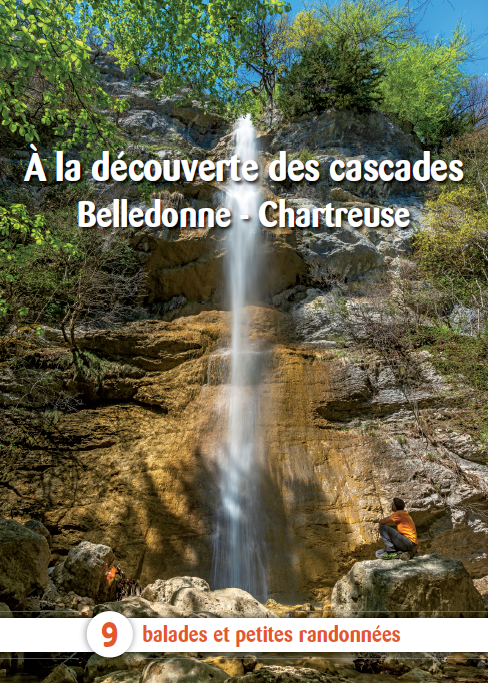 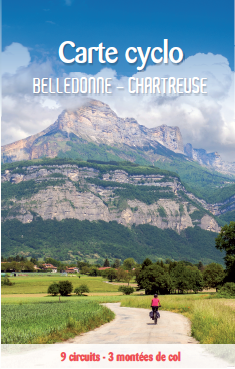 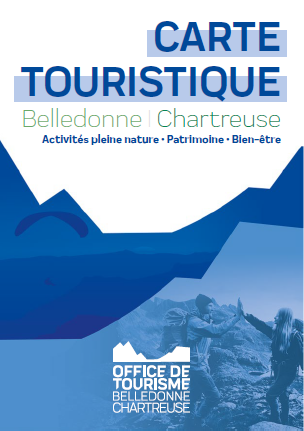 +  Guide Touristique (à venir en 2021)
DESTINATIONS TOURISTIQUES
Brochures et documentations à l’échelle des destinations dont l’objectif est de faire des suggestions au lecteur et de renvoyer vers les sites internet.
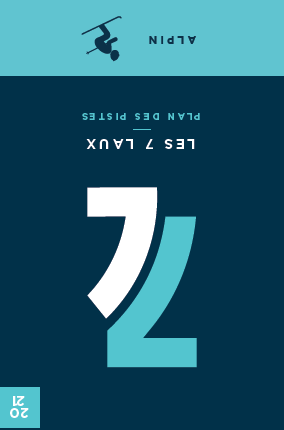 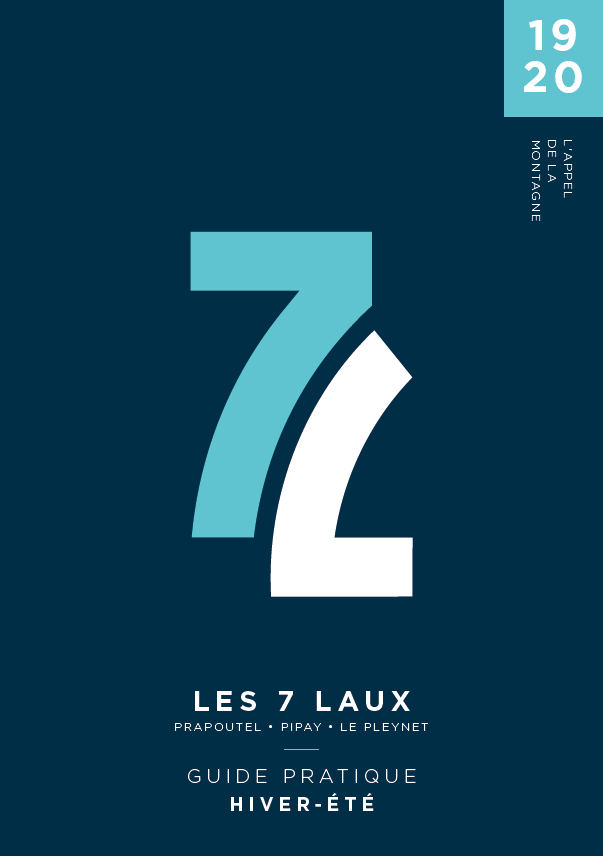 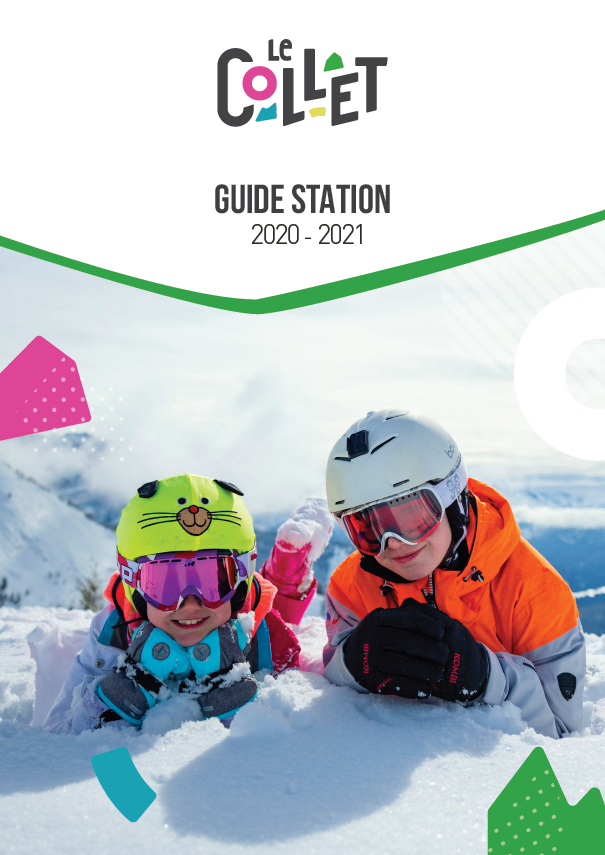 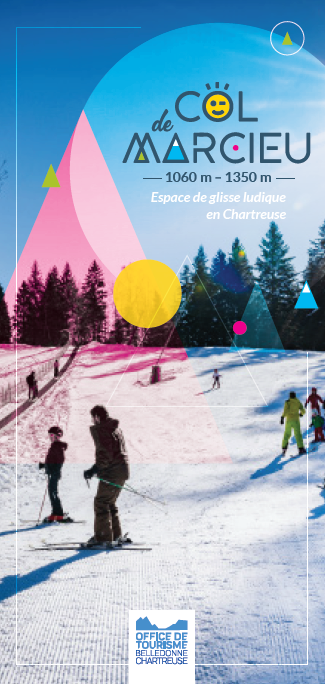 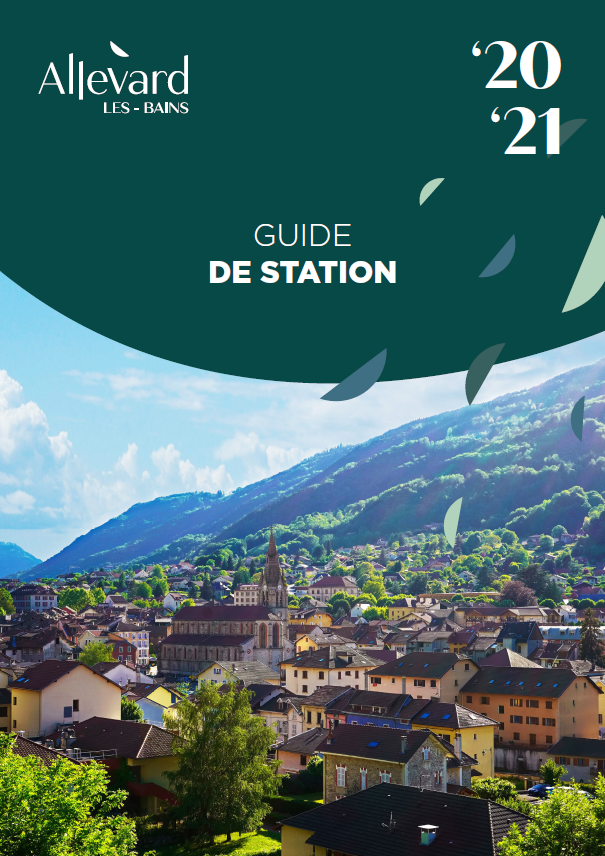 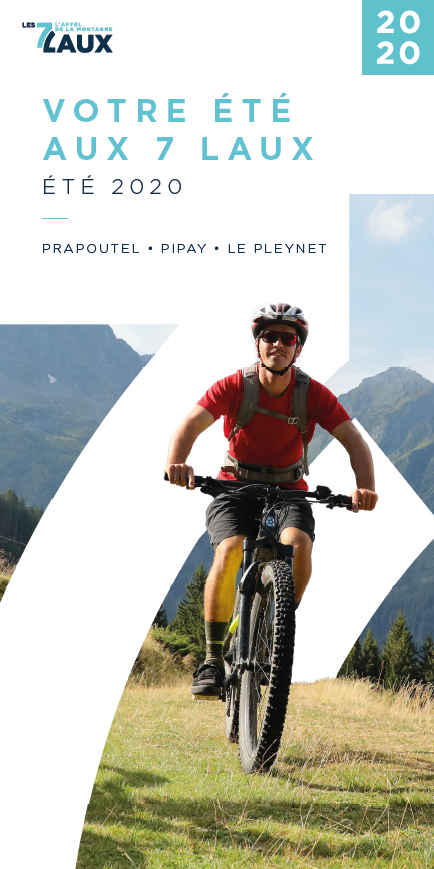 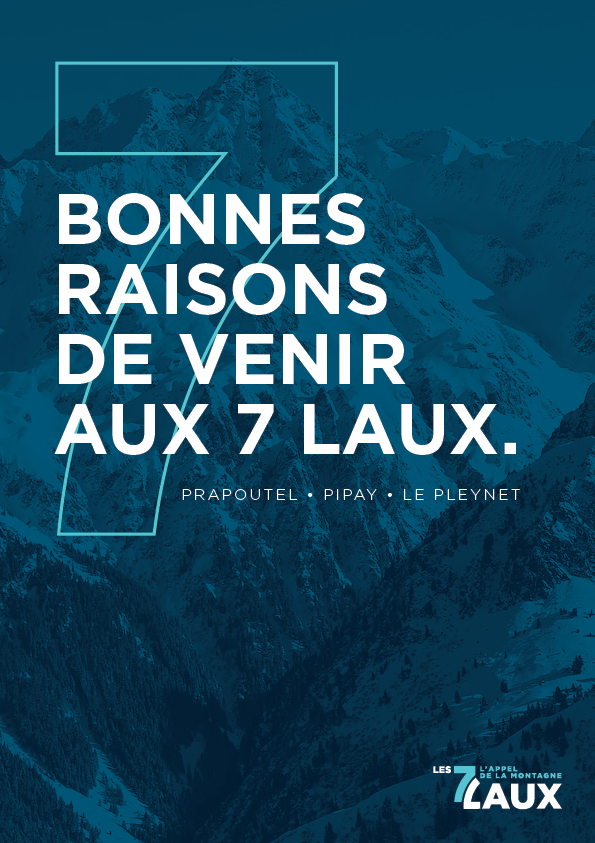 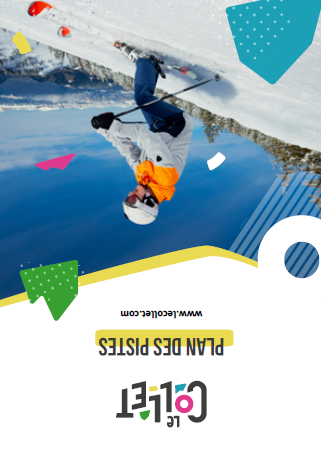 Stratégie de communication : contenus
Des contenus qualitatifs (photos et vidéos) sont régulièrement créés pour promouvoir notre territoire et alimenter nos supports de promotions
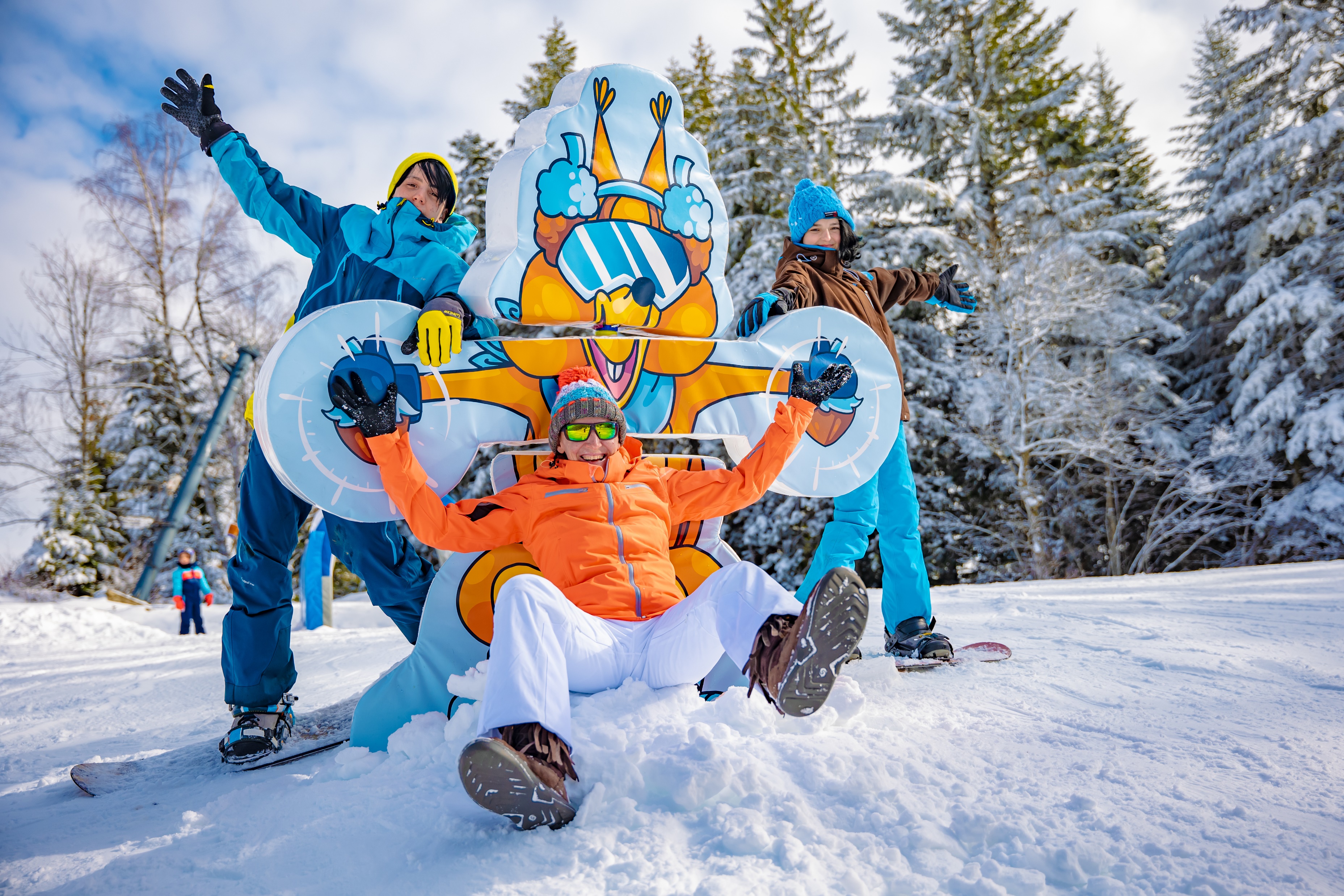 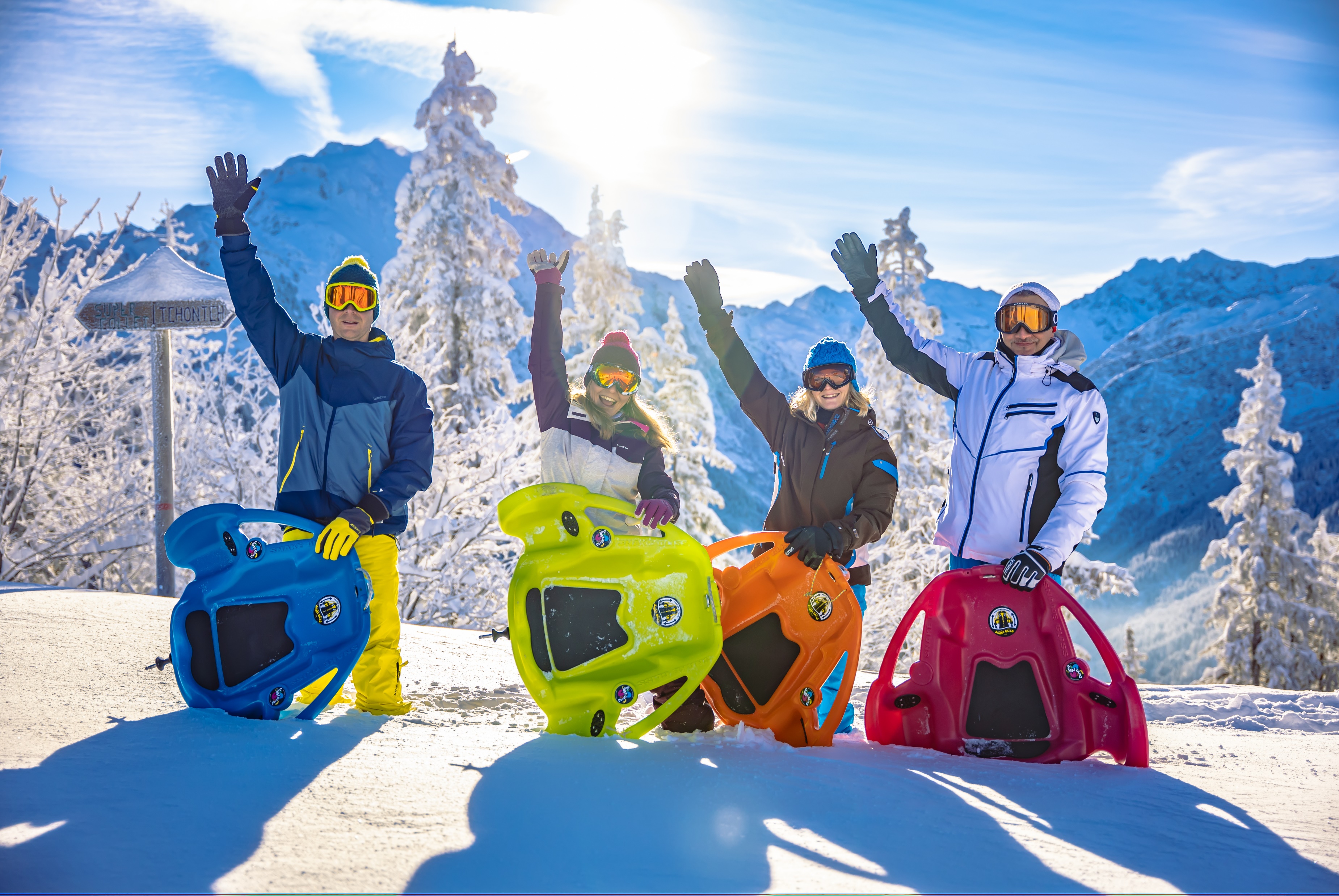 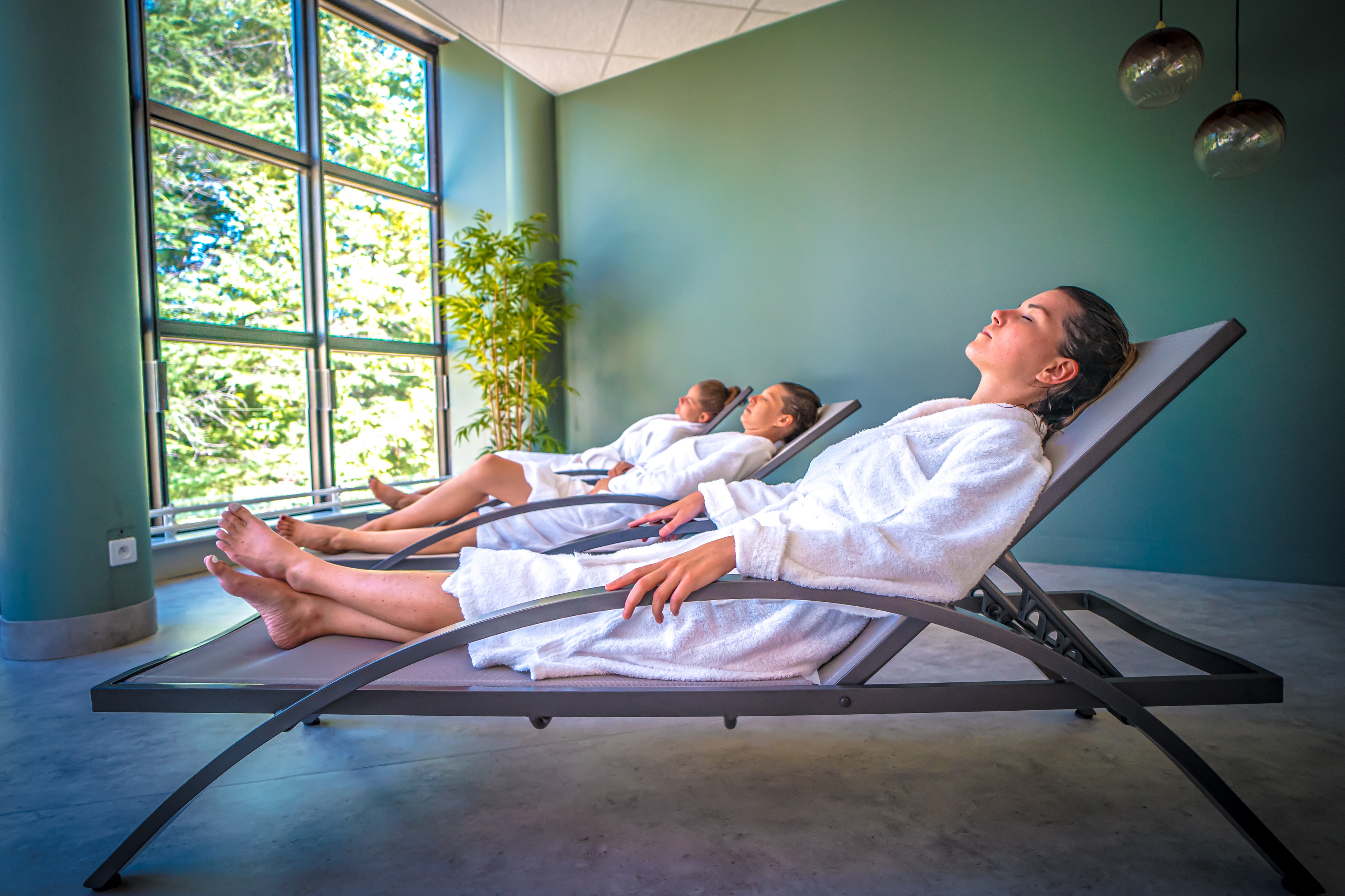 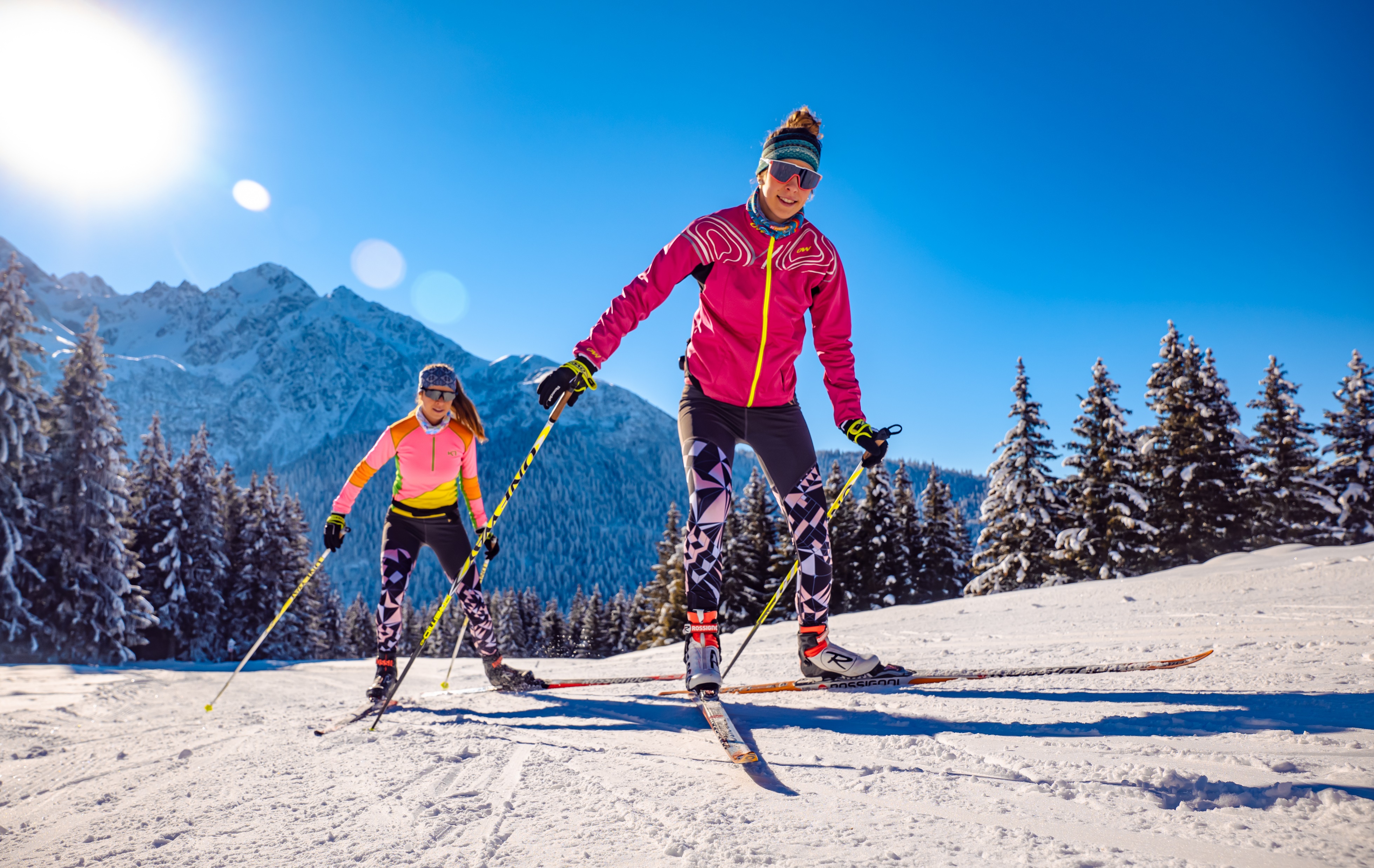 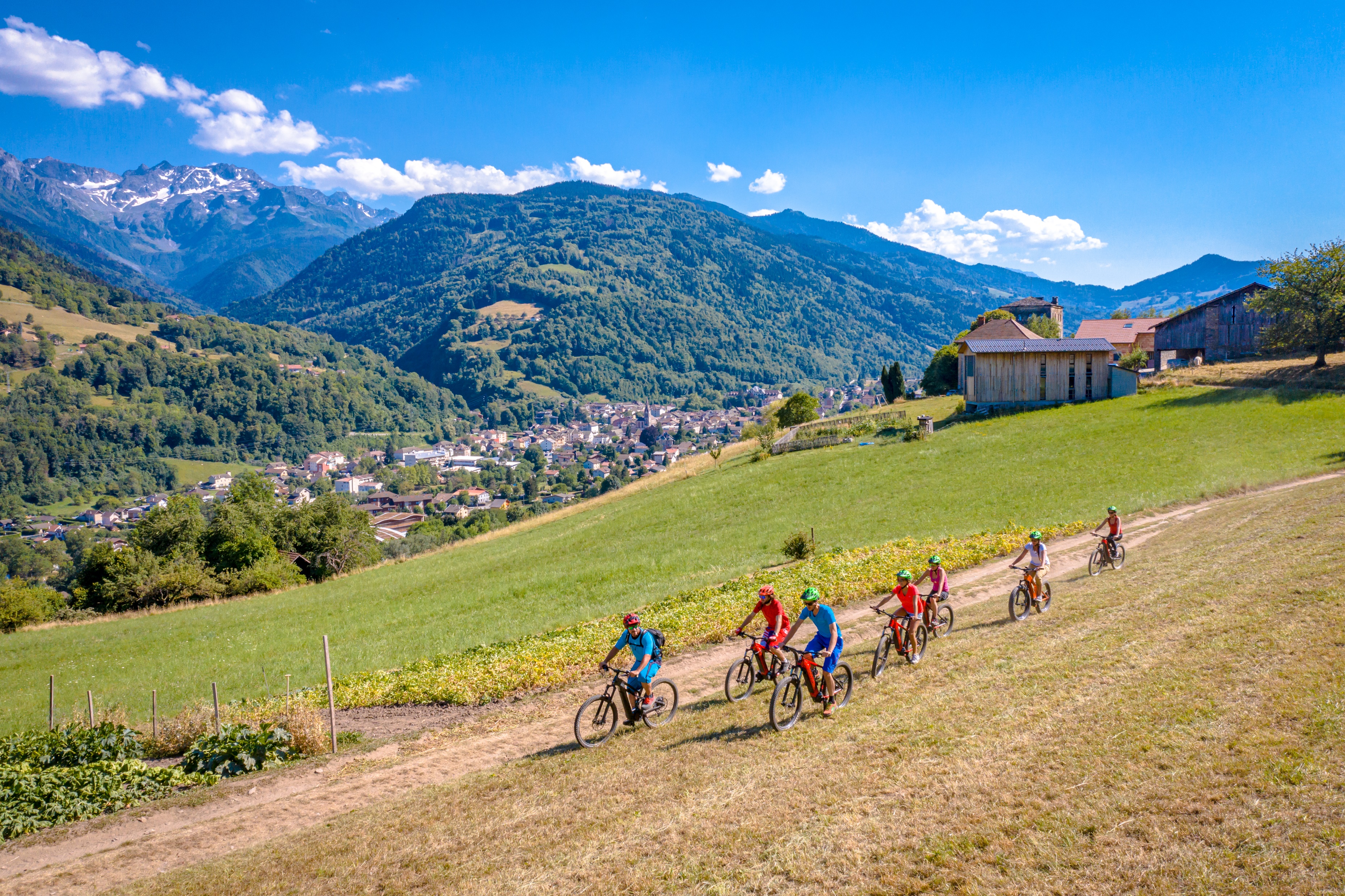 Stratégie de communication : budget
Compte tenu de la crise sanitaire, les dépenses en « Annonces et insertions » ont été revues à la baisse. 
En effet, la redéfinition temporaire de notre stratégie compte tenu du manque de visibilité notamment nous a contraint à déprogrammer des campagnes qui nécessitent des budgets souvent importants (ex : affichages).
Renforcer les événements et les animations
Eté 2020 : une saison contrainte par la COVID19, qui a impliqué de revoir le format des animations et événements pour les adapter aux mesures sanitaires.
Commercialisation
Commercialisation
Commercialisation
Importante baisse du chiffre d’affaires :
Pertes de CA en fin de saison hivernale.
Une saison thermale réduite (-50%), avec moins de réservations et des réservations annulées pour un CA de 47 000 €.

2020 devait être l’année de relance du service groupe. Un travail de reconquête avait été opéré et les réservations étaient nombreuses.
Tous les dossiers à partir de mars ont été annulés. 
Pas de demandes en raison du contexte sanitaire.
Taxe de séjour et nuitées
Taxe de séjour et nuitées


	

La crise sanitaire a eu un important impact sur le nb. de nuitées réalisées sur le territoire.
Cela se traduit par une perte de recettes.
5. Perspectives 2021
5. Perspectives :Place de marché
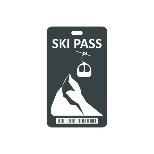 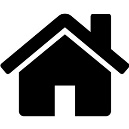 +
5. Perspectives :Place de marché
Un outil complémentaire à notre centrale de réservation et à celui de Chartreuse tourisme.

Offrir la possibilité aux internautes de réserver leur séjour sur nos sites internet. 

Offrir aux acteurs locaux un nouveau canal de commercialisation.
5. Perspectives :Place de marché
Mener des campagnes webmarketing au niveau national et international 
	en favorisant leur efficacité et en facilitant la réservation du séjour par les 	internautes (et leur éviter le parcours du combattant).

Ajouter des offres commerciales à nos campagnes de marketing direct et segmenter nos campagnes (clientèle locale, régionale, nationale, internationale, types de produits).
5. Perspectives :Place de marché
Signature des adhésions en cours :
 3 hébergeurs professionnels à ce jour

Objectif de déploiement : été 2021 
 selon retour des contrats

Condition : 
Avoir une offre conséquente, pour proposer une offre variée à nos visiteurs.
Perspectives
Poursuite de nos actions de valorisation des activités de pleine nature toutes saisons.
Perspectives
Promouvoir le positionnement bien-être / art de vivre péri-urbain / nature :
Actions de promotion spécifique sur ce thème.
Conduire un travail d’image en partenariat avec l’OT d’Uriage-les-Bains.
Perspectives
Gastronomie :
En faire un vecteur d’attractivité.
Développer une méthode de travail sur le sujet :
Identifier des produits susceptibles d’être des marqueurs.
Identifier des producteurs et acteurs.
Réflexion à conduire sur la manière d’en assurer la promotion.
Perspectives
Structuration et développement du tourisme d’affaire et de l’offre groupes (comités d’entreprises, clubs de 3ème âge, scolaires) :
Lien à développer avec Grenoble Alpes.
Perspectives
Engager une démarche qualité :
Dans l’objectif d’obtenir un classement en catégorie 1 de l’OT.
Un chantier de 2 à 3 ans.
Qui impliquera un accompagnement extérieur.
Et une adaptation des ressources humaines: référent qualité.
Perspectives
Synthèse proposition budgétaire 2021 :